Insert Title Here
Insert Subtitle Here
Outline
Topic 1
Topic 2
Topic 3
…
Insert Section Title Here
Insert Title Here
Lorem ipsum dolor sit amet, consectetur adipiscing elit, sed do eiusmod tempor incididunt ut labore et dolore magna aliqua. Laoreet sit amet cursus sit amet dictum sit. Lorem sed risus ultricies tristique nulla aliquet. Tincidunt dui ut ornare lectus sit amet est placerat. Faucibus pulvinar elementum integer enim. Sit amet volutpat consequat mauris nunc congue nisi vitae suscipit. Nec feugiat in fermentum posuere urna nec tincidunt praesent. Nisi lacus sed viverra tellus in hac. Sit amet commodo nulla facilisi nullam vehicula ipsum. Tristique senectus et netus et malesuada. Non diam phasellus vestibulum lorem sed risus ultricies. Turpis tincidunt id aliquet risus feugiat in ante metus. Purus faucibus ornare suspendisse sed nisi lacus sed.
Insert Title Here
Lorem ipsum dolor sit amet, consectetur adipiscing elit, sed do eiusmod tempor incididunt ut labore et dolore magna aliqua. Laoreet sit amet cursus sit amet dictum sit. Lorem sed risus ultricies tristique nulla aliquet. Tincidunt dui ut ornare lectus sit amet est placerat. Faucibus pulvinar elementum integer enim. Sit amet volutpat consequat mauris nunc congue nisi vitae suscipit. Nec feugiat in fermentum posuere urna nec tincidunt praesent. Nisi lacus sed viverra tellus in hac. Sit amet commodo nulla facilisi nullam vehicula ipsum. Tristique senectus et netus et malesuada. Non diam phasellus vestibulum lorem sed risus ultricies. Turpis tincidunt id aliquet risus feugiat in ante metus. Purus faucibus ornare suspendisse sed nisi lacus sed.
Insert Section Title Here
Insert Title Here
Lorem ipsum dolor sit amet, consectetur adipiscing elit, sed do eiusmod tempor incididunt ut labore et dolore magna aliqua. Laoreet sit amet cursus sit amet dictum sit. Lorem sed risus ultricies tristique nulla aliquet. Tincidunt dui ut ornare lectus sit amet est placerat. Faucibus pulvinar elementum integer enim. Sit amet volutpat consequat mauris nunc congue nisi vitae suscipit. Nec feugiat in fermentum posuere urna nec tincidunt praesent. Nisi lacus sed viverra tellus in hac. Sit amet commodo nulla facilisi nullam vehicula ipsum. Tristique senectus et netus et malesuada. Non diam phasellus vestibulum lorem sed risus ultricies. Turpis tincidunt id aliquet risus feugiat in ante metus. Purus faucibus ornare suspendisse sed nisi lacus sed.
Insert Title Here
Sed tempus urna et pharetra pharetra massa massa. Semper quis lectus nulla at volutpat diam ut venenatis tellus. Vitae justo eget magna fermentum iaculis eu non diam phasellus. Pharetra sit amet aliquam id diam. Fermentum dui faucibus in ornare quam viverra. Tincidunt eget nullam non nisi est sit amet facilisis magna. Massa ultricies mi quis hendrerit dolor magna. Non diam phasellus vestibulum lorem. Euismod lacinia at quis risus. Auctor augue mauris augue neque. Tempor id eu nisl nunc. Massa eget egestas purus viverra accumsan in. Laoreet non curabitur gravida arcu.
Donec pretium vulputate sapien nec sagittis aliquam. Suspendisse faucibus interdum posuere lorem ipsum dolor sit. Dui id ornare arcu odio ut sem nulla pharetra diam. Ut tellus elementum sagittis vitae et. Enim eu turpis egestas pretium aenean pharetra magna ac placerat. Eu volutpat odio facilisis mauris. Etiam sit amet nisl purus in mollis. Quis auctor elit sed vulputate mi sit amet mauris. Netus et malesuada fames ac turpis egestas. Ut pharetra sit amet aliquam id. Tortor dignissim convallis aenean et tortor at. Pulvinar sapien et ligula ullamcorper malesuada proin libero.
Acknowledgment
This STSM was developed under the COST Action CA18120 (CERTBOND) and supported by COST (European Cooperation in Science and Technology).
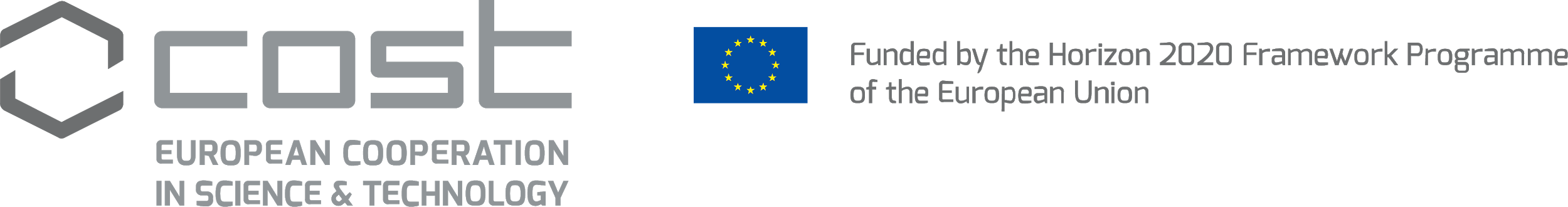 [Mandatory slide !]
Thank You!
www.certbond.eu